Sept, 2015
HE PHY Padding and Packet Extension
Date: 2015-09-12
Authors:
Slide 1
Hongyuan Zhang,  Marvell, et. al.
Sept, 2015
Authors (continued)
Hongyuan Zhang,  Marvell, et. al.
Slide 2
Sept, 2015
Authors (continued)
Hongyuan Zhang,  Marvell, et. al.
Slide 3
Sept, 2015
Authors (continued)
Hongyuan Zhang,  Marvell, et. al.
Slide 4
Sept, 2015
Authors (continued)
Hongyuan Zhang,  Marvell, et. al.
Slide 5
Sept, 2015
Authors (continued)
Hongyuan Zhang,  Marvell, et. al.
Slide 6
Sept, 2015
Authors (continued)
Hongyuan Zhang,  Marvell, et. al.
Slide 7
Sept, 2015
Overview
HE PHY adopts 4x Numerology [1], mainly for: facilitate OFDMA design, facilitate outdoor channel support, increase PHY efficiency.

Area Penalty: ~4x NDBPS compared with 11ac with same BW.
Lead to big area or implementation complexity concern, if SIFS time duration is unchanged.
~4x processing speed is required for the last OFDM symbol, for RxTx turn-around within SIFS (FFT, MIMO-EQ, Decoding, MAC, Tx).
Especially at peak data rates (e.g. 256AM).
Overhead Penalty: on the other hand, increasing SIFS or equivalently adding long packet extension (PE) may offset the throughput gain of 4x numerology.

Tradeoffs between Area and Overhead:
Challenging to optimize both at the same time.
Different options give different levels of tradeoffs, with different solution for either reducing area/complexity or reducing overhead.
Slide 8
Hongyuan Zhang,  Marvell, et. al.
Sept, 2015
Proposed HE Padding and Packet Extension
The last mSTBC symbol(s) have 4x duration like other data symbols (12.8us+GI).
Apply a two-step padding method in the last mSTBC OFDM symbol(s), i.e.: “Pre-FEC” padding, and “post-FEC” padding.
Four possible pre-FEC padding segment boundaries (“a –factor”) are defined in the last OFDM symbol(s).
Based on number of excess info bits in the last symbol(s), pre-FEC pad (the same MAC/PHY padding as in 11ac) toward the nearest boundaries in the last symbol(s).
For LDPC, if “LDPC extra symbol” is needed after puncturing, increment one segment (a = ainit+1), instead of one long symbol. 
After FEC, insert post-FEC padding bits to fill up the symbol(s).
Post FEC padding is added by PHY and does not need to be decoded by the receiver

A Packet Extension (PE) field is applied at the end of PPDU, and its duration is a function of the followings:
The pre-FEC padding boundaries in the last mSTBC OFDM symbols (“a – factor”).
Receiving STA’s capability on its required PE duration, for the current {BW, NSS, Constellation} combination.
Slide 9
Hongyuan Zhang,  Marvell, et. al.
Sept, 2015
Bit Stream Illustration
Bit stream of the last OFDM symbol (non-STBC)
a = 1:
Pre-FEC
padding bits
+
PE1
Excess 
Info bits
Post-FEC Padding Bits
a = 2:
Receiver decoding stops here
+
Excess Info bits
Pre-FEC
padding bits
Post-FEC Padding Bits
PE2
Receiver decoding stops here
a = 3:
Pre-FEC
padding bits
+
Excess Info bits
Post-FEC Padding Bits
PE3
Receiver decoding stops here
a = 4:
Excess Info bits
Pre-FEC
padding bits
+
PE4
Receiver decoding stops here
Refer to Appendix for the Math
Slide 10
Hongyuan Zhang,  Marvell, et. al.
Sept, 2015
LDPC Encoding Illustration
Use a=1 and LDPC case as an example.
Constellation 
Mapper
LDPC
Tone
Mapper
Segment 
Parser
…..
Bit stream of size NDBPS.SHORT 
in the last OFDM symbol,
LDPC 
Encoder
NCBPS.SHORT  bits
Pre-FEC
padding bits
Excess 
Info bits
:
:
Stream Parser
Post-FEC Padding bits
Constellation 
Mapper
LDPC
Tone
Mapper
(NCBPS - NCBPS.SHORT) bits
Segment 
Parser
…..
where
Stream/Segment Parsers are all FIFO on
the bits stream, therefore the info and pre-FEC
padding bits are contained in the first  NSD.SHORT 
tones before LDPC tone mapper
Slide 11
Hongyuan Zhang,  Marvell, et. al.
Sept, 2015
Processing Delay
For LDPC: 
4x FFT 4x Tone Demapper  Only take the first NSD.SHORT tones  FD processing (MIMO Equalizer, LDPC Decoder)MAC processing.
Post-FEC padding bits are not processed.

For BCC:
Almost all tones need to be processed due to interleaver. 
However, we propose to disallow BCC in 40MHz, 80MHz and 160MHz. See [2] for more details.
Slide 12
Hongyuan Zhang,  Marvell, et. al.
Sept, 2015
Packet Extension Field
PE durations for different pre-FEC padding boundaries (a-factor values).
Based on decoding capability of the device.
An Example where max PE duration is 16us: 
TPE1 = 4us, or ~¼ long symbol       (a=1)
TPE2 = 8us , or ~1/2 long symbol    (a=2)
TPE3 = 12us,  or ~3/4 long symbol  (a=3)
TPE4 = 16us,  or ~1 long symbol     (a=4)
TPE values are multiple of 4us, for easier L-LENGTH signaling and legacy spoofing.





A non-zero signal with the same average power as the data  should be transmitted in PE field.
To avoid legacy receiver’s early termination of CCA-Busy status, due to “carrier lost”.
a = 4:
Excess Info bits
Pre-FEC
padding bits
PE4
Duration 16us
Slide 13
Hongyuan Zhang,  Marvell, et. al.
Sept, 2015
Packet Extension Field—cont’d
Each STA may claim its PE Capability for receiving PPDUs for different {BW, NSS, Constellation} combinations.
Defining two constellation thresholds per {BW, Nss} to split MCSs into 3 groups, corresponding to 0us, and two non-zero max PE durations (equivalent to max PE durations of 8us and 16us respectively). 
To be clear, the 3 categories are:
“0us”:  TPE = [0 0 0 0]us,  for a=1~4 respectively
“8us”: TPE = [0 0 4 8]us, for a=1~4 respectively
“16us”: TPE = [4 8 12 16]us, for a=1~4 respectively

When STA indicates 80MHz capability or higher, 0µs PE is applied for RU≤20MHz
No capability indicated for RU ≤ 20MHz in this case
Otherwise, PE capability is indicated down to TBD RU sizes.
Slide 14
Hongyuan Zhang,  Marvell, et. al.
Sept, 2015
PE Capability—Illustration
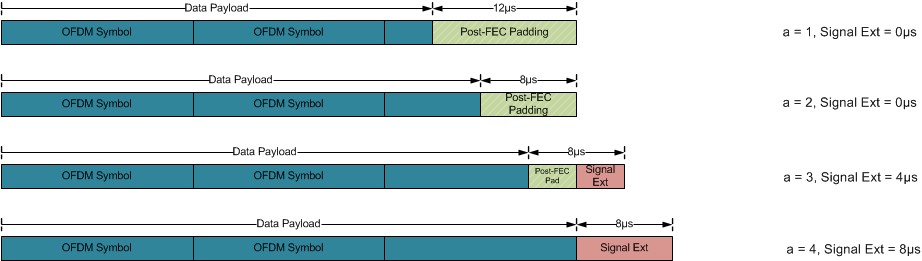 Max PE 8µs
mode
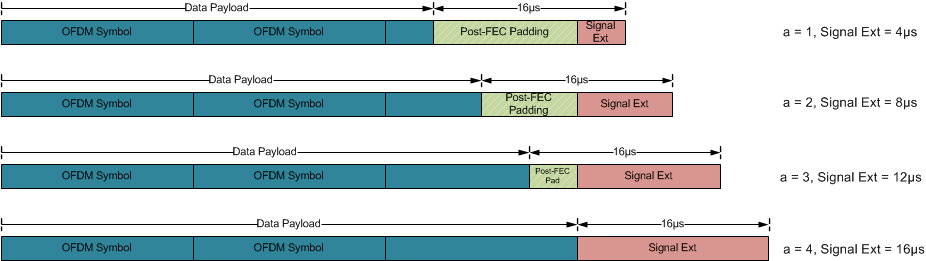 Max PE 16µs
mode
Slide 15
Hongyuan Zhang,  Marvell, et. al.
Sept, 2015
Constellation Thresholds for PE Capability (i)
HE device capability for determining PE duration is based on two constellation thresholds per{NSS, BW} 
If constellation   threshold16 apply max PE 16µs mode, else if constellation   threshold8 apply max PE 8µs mode, else no packet extension
The encoding constellation thresholds:






Example: max PE 8us for 64QAM, max PE 16us for 256QAM and 1024QAM (TBD)
threshold8
threshold16
Slide 16
Hongyuan Zhang,  Marvell, et. al.
Sept, 2015
Constellation Thresholds for PE Capability (ii)
Some special cases are as follows:
If no PE is required both threshold8 and threshold16 are set to 111

If only max PE 8µs mode is used, set threshold16 to be 111, and threshold8 to be the constellation at which max PE 8µs mode starts

If only max PE 16µs mode is used, set threshold16 to be the constellation at which max PE 16µs mode starts, and threshold8 to be 111
Slide 17
Hongyuan Zhang,  Marvell, et. al.
Sept, 2015
Padding Parameters to Avoid MCS Exclusion
If we strictly choose ¼ number of tones, for certain BW and MCS, NCBPS,short and NDBPS,short (or NDBPS,Short/NES) are not integers.
The simplest approach to avoid excluding MCS: define a compatible NSD.SHORT for the last symbol.
Suggested NSD,short for each RU size as shown in the table below:
Integer NCBPS,short, NDBPS,short and NDBPS,short/NES for 20MHz and below (≤242-RU )
Integer NCPBS,short and NDBPS,short for 40MHz and above (LDPC only).
The pre-FEC symbol segments become slightly uneven between a=1~3 and a=4 for some RU. But the performance difference should be very negligible.

Encoding procedure described in Appendix starts by:
Slide 18
Hongyuan Zhang,  Marvell, et. al.
Sept, 2015
DL-MU Padding Method (1)
All user’s data fields end at the same time in the DL-MU PPDU.
All users share the same PE duration.
All users share a common a-factor across all users, based on the user with the longest span.
Clean design, simple signaling, simple padding as in 11ac.
Minimize SIG field overhead, no per-user fields needed.
No per-user a-factor field.
As in 11ac DLMU, there is only 1 common bit needed for all users indicating “LDPC extra symbol”, even if some users are doing BCC! 
Based on a-factor value and each user’s PE capabilities, AP computes the PE duration for each user TPE,u, and the PE duration of the whole DL-MU PPDU is                               . 

For DL-MU, AP indicates common Nsym , a-factor , LDPC Extra Symbol indication, and TPE in the HE-SIG field for all users.
Slide 19
Hongyuan Zhang,  Marvell, et. al.
Sept, 2015
DL-MU Padding Method (2)
Illustration (DL-OFDMA)
Symbol – NSYM (a=2)
Symbol - NSYM -1
User-1
…
Post-FEC
Info bits
Info bits
Pre-FEC
PE
…
User-2
(longest span)
Pre-FEC
Post-FEC
Info bits
Info bits
PE
…
Post-FEC
Info bits
Pre-FEC
Pre-FEC
User-3
PE
…
Post-FEC
Info bits
Pre-FEC
Pre-FEC
User-4
PE
Slide 20
Hongyuan Zhang,  Marvell, et. al.
Sept, 2015
UL-MU Padding Method
In UL-MU, AP does not have exact number of bytes in each user’s buffer—hence cannot compute a-factor on a per user basis like SU and DL-MU. However, the STA can use pre-FEC padding to fill Nsym long symbols + a-factor short segments.

Prefer a common a-factor design similar to DL-MU, i.e. 
AP indicates common Nsym , a-factor , LDPC Extra Symbol indication, and TPE for all users, in the trigger frame.

BCC users always pre-FEC pad to the pre-determined a-factor.

LDPC users:
If LDPC Extra Symbol = 1, always pre-FEC pad to ainit = a-1  in the last symbol(s), and always apply LDPC extra symbol using the last symbol segment (a=ainit+1).

If LDPC Extra Symbol = 0, always pre-FEC pad to ainit = a  in the last symbol(s), and always do not apply LDPC extra symbol.
Slide 21
Hongyuan Zhang,  Marvell, et. al.
Sept, 2015
SIG Field Signaling (1)
HE-SIG Field:
2-bits for a-factor .
1 bit for PE dis-ambiguity .
For receiver to derive correct TPE and NSYM without ambiguity.
a-factor field definition:
Slide 22
Hongyuan Zhang,  Marvell, et. al.
Sept, 2015
SIG Field Signaling (2)
Timing Parameters:



L-SIG:
where
Slide 23
Hongyuan Zhang,  Marvell, et. al.
Sept, 2015
,
SIG Field Signaling (3)
HE-SIG-A: “PE-Disambiguity” Field:
Tx: if  the following is met, set this field to 1; otherwise, set to 0.



Rx Side Computation:
Slide 24
Hongyuan Zhang,  Marvell, et. al.
Sept, 2015
Simulations: LDPC Performance Sanity Check
Simulate the same MCS for 11ax  and 11ac.
80MHz, 4 Rx 3SS, LDPC, DNLOS channel.

For sanity check purpose, we tried different packet sizes to trigger difference scenarios:
L=16K Bytes, MCS9-3SS.
11ax padding Op4: 7 symbols, a = 3, no LDPC additional symbol;
11ac: 28 symbols , no additional symbol.
L=15000 bits, MCS7-3SS
11ax padding Op4: 2 symbols, a = 1, no LDPC additional symbol;
11ac: 5 symbols , no LDPC additional symbol.
L= 5000 bits, MCS7-3SS
11ax padding Op4: 1 symbols, a = 3, with LDPC additional symbol;
11ac: 3 symbols , with LDPC additional symbol.
L= 3150 bits, MCS7-3SS
11ax padding Op4: 1 symbols, a = 3, with LDPC additional symbol;
11ac: 2 symbols , with LDPC additional symbol.
Slide 25
Hongyuan Zhang,  Marvell, et. al.
Sept, 2015
Results
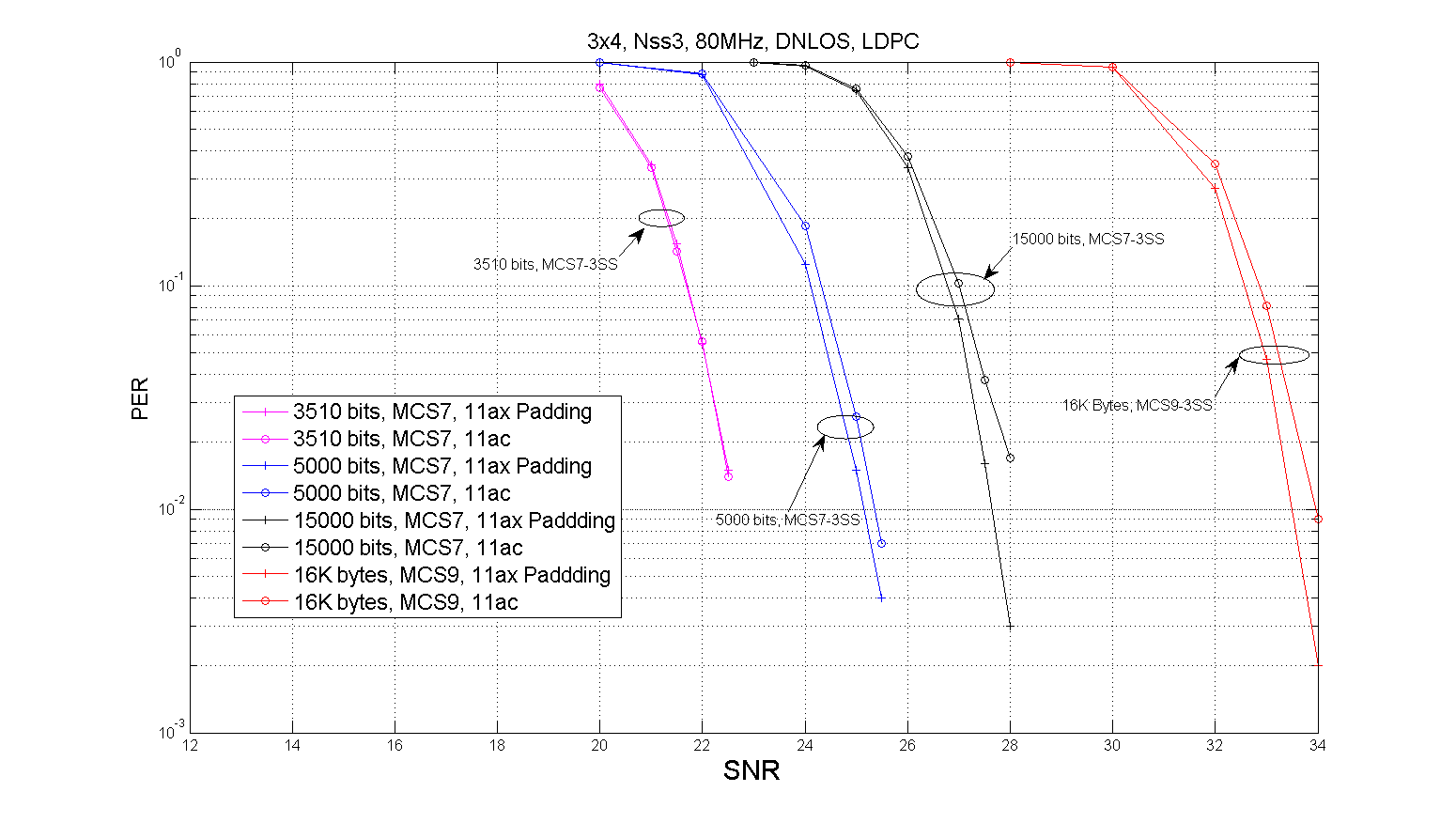 Slide 26
Hongyuan Zhang,  Marvell, et. al.
Sept, 2015
Discussions of Alternative Methods-1
An alternative method of reducing OFDM symbol durations was proposed in [3].
It seems that [3] mentioned two different methods:
1. Use short symbols (1/2x, 1x, 2x, 4x), no PE.
2. Use short symbols ((1/2x),1x, 2x, 4x), but repeat to 4x, with PE.
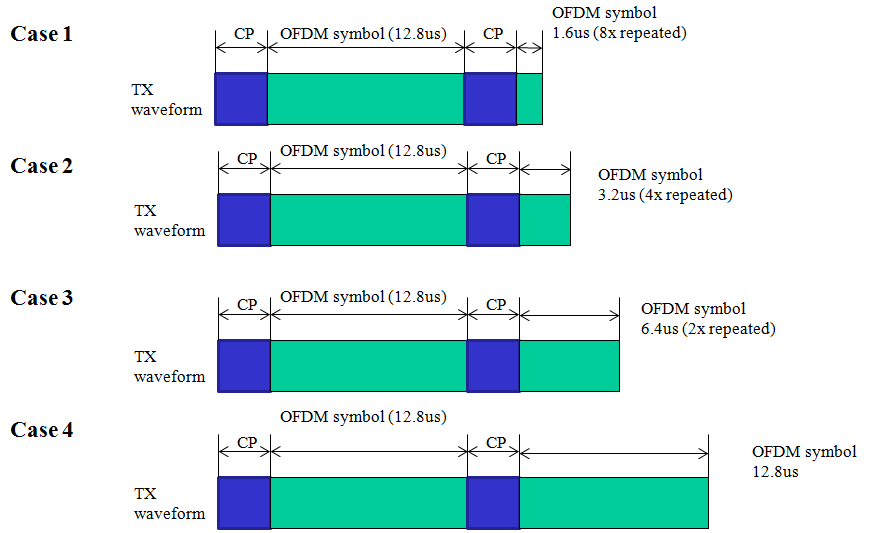 Case 1 ???
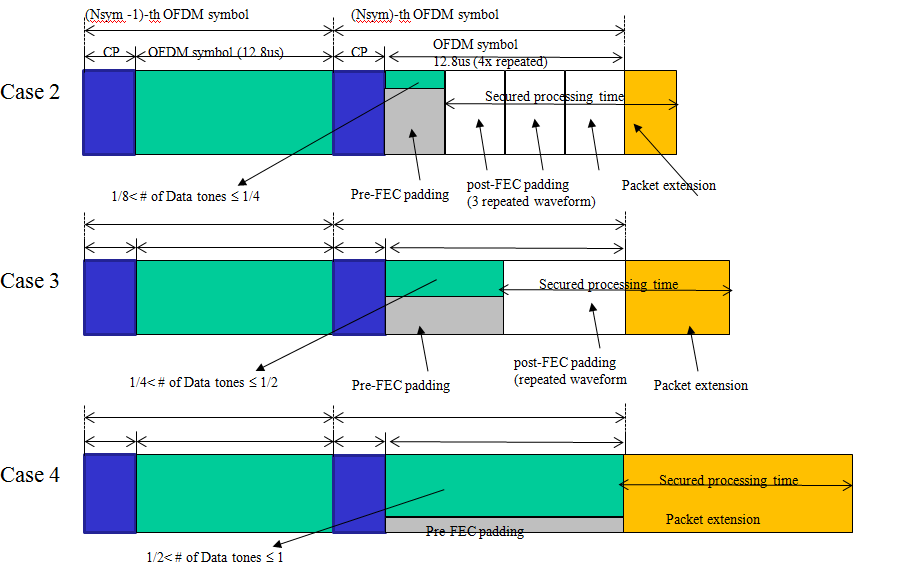 Method-1 in [3]
Method-2 in [3]
Slide 27
Hongyuan Zhang,  Marvell, et. al.
Sept, 2015
Discussions of Alternative Methods-2
Assuming that in [3] method-1 is used for low BW or MCS, while method-2 is used for high BW or MCS, we have the following issues:
Method-1 requires OFDM symbol duration switching all the time, which complicates the receiver design.
Although Method-2 may be realized by always using 4x symbol duration, but there is no efficiency gain over our method!
It is undesirable to introduce different padding flows for different PHY configurations (BW, MCS, Nss, etc), which was never seen in previous generations (11a/n/ac).
With STBC and LDPC extra symbol, the number of modes will “explode” (e.g. 1/2x, 1x, 2x, 4x, two 1x, two 2x, two 4x, four 1x, four 2x, two 1/2x, four 1/2x)! 
It is hard to address LDPC extra symbol: e.g. what happens if 2x is selected at beginning but requires LDPC extra symbol? Same for 1/2x and 4x symbols.—may skew the effective coding rates.
What is 1.6us OFDM symbol (1/2x)? Does it appear in method-2?
Uneven bit splitting (1/2x, 1x, 2x, 4x).
Unsure about 1/2x and 1x symbol performance in outdoor channels.
Our proposal is a unified approach for all PHY modes that balances efficiency and implementation complexity.
Slide 28
Hongyuan Zhang,  Marvell, et. al.
Sept, 2015
Conclusions
A HE PHY padding and Packet Extension method is proposed to address the area and overhead concern caused by 11ax 4x OFDM numerology.

The two-step padding and variable PE duration properly addresses the tradeoff between implementation complexity and HE-PHY overhead.

Further discussions on detailed padding parameters; PE capability definition; MU padding methods; and PHY signaling in HE-SIG.
Slide 29
Hongyuan Zhang,  Marvell, et. al.
Sept, 2015
Straw Poll #1
Do you agree to add the following text into Section 3.4 HE Data Field of the current SFD:
An 11ax SU  PPDU should apply the MAC/PHY pre-FEC padding scheme as in 11ac, to pad toward the nearest of the four possible boundaries (“a” factor) in the last Data OFDM symbol(s), and then use post-FEC padding bits to fill up the last OFDM symbol(s).
Packet Extension (PE) field is defined at the end of 11ax PPDUs.
PE should have the same average power as data field.
Slide 30
Hongyuan Zhang,  Marvell, et. al.
Sept, 2015
Straw Poll #2
Do you agree to add the following text into SFD:
11ax shall define the max packet extension modes of 8µs and 16µs, correspond to the short symbol segment padding boundaries (“a-factor”) according to the following PE duration (TPE) values:
Max packet extension mode 8 µs: TPE = [0 0 4 8] µs for a = 1~4 respectively;
Max packet extension mode 16 µs: TPE = [4 8 12 16] µs for a = 1~4 respectively. 
HE Capability field shall define two constellation level thresholds (threshold16 and threshold8) for a given {NSS, BW} combination, to determine if and when max packet extension modes 8 µs and 16 µs are applied, i.e.
3 bits are used to specify each threshold as the table below.
If constellation   threshold16 apply max PE 16 µs mode, else if constellation   threshold8 apply max PE 8 µs mode, else no packet extension.
If no PE is required for all constellations both threshold8 and threshold16 are set to 111
If only max PE 8 µs mode is required, set threshold16 to be 111, and threshold8 to be the constellation at which max PE 8 µs mode starts
If only max PE 16µs mode is required, set threshold16 to be the constellation at which max PE 16µs mode starts, and threshold8 to be 111 
When ≥80 MHz is supported, no thresholds are defined for RU size less than or equal to 242 tones (20 MHz); otherwise, thresholds are defined down to a TBD RU size.
Slide 31
Hongyuan Zhang,  Marvell, et. al.
Sept, 2015
Straw Poll #3
Do you agree to add the following text into SFD:
The number of uncoded bits for each of the first 3 short symbol segments (a=1~3) equals to the number of uncoded bits corresponding to NSD.short subcarriers as specified by the following table, and the number of uncoded bits for the last short symbol segment (a=4) equals to the number of bits of the whole OFDM symbol subtracting the total number of uncoded bits of the first three short symbol segments.
Slide 32
Hongyuan Zhang,  Marvell, et. al.
Sept, 2015
Straw Poll #4
Do you agree to add the following text (this page and next page) into SFD:

HE-SIG-A field contains a “a-factor” field of 2 bits, and a “PE-Disambiguity” field of 1 bit, with setting methods as blow:
 In L-SIG, the L-LENGTH field is set by:





In HE-SIG-A: 
      a-factor field:
,
Slide 33
Hongyuan Zhang,  Marvell, et. al.
Sept, 2015
SP4—cont’d
PE Dis-ambiguity Field:
If                                                                     , where                       , set this field to 1; otherwise, set to 0.
At receiver side, the following equations may be run to compute NSYM and TPE respectively:
Slide 34
Hongyuan Zhang,  Marvell, et. al.
Sept, 2015
Straw Poll #5
Do you agree to add the following text into SFD:
When the AP transmits DL-MU packets:
All users use the same NSYM and a-factor values according to the user with the longest span.
Based on a-factor value and each user’s PE capabilities, compute the PE duration for each user TPE,u, and the PE duration of the whole DL-MU PPDU is TPE = maxu(TPE,u). 
In HE-SIG-A field, the “a-factor” field, the “PE Disambiguity” field, and the “LDPC extra symbol” field, are common for all users.
Slide 35
Hongyuan Zhang,  Marvell, et. al.
Sept, 2015
Straw Poll #6
Do you agree to add the following text into SFD:
For UL-MU packet transmission:
AP indicates its desired Nsym, a-factor, LDPC Extra Symbol indication and PE duration values in trigger frame.
Possible PE values for UL-MU are TBD. 
Each user when transmitting the UL-MU PPDU, shall encode and conduct PHY padding using the parameters: 
NSYM as indicated in the trigger frame;
a-factor as indicated in the trigger frame; 
LDPC Extra Symbol as indicated in the trigger frame; 
Append PE specified in the trigger frame.
Slide 36
Hongyuan Zhang,  Marvell, et. al.
Sept, 2015
Appendix: Example Math for SU Padding
Slide 37
Hongyuan Zhang,  Marvell, et. al.
Sept, 2015
Initiating Parameters
Where  NSD.short is defined as in below table:
Slide 38
Hongyuan Zhang,  Marvell, et. al.
Sept, 2015
Step-1
Compute initial number of payload symbols. 

BCC:




LDPC:
Slide 39
Hongyuan Zhang,  Marvell, et. al.
Sept, 2015
Step-2
Compute initial numbers of data bits and coded bits in the last symbol and initial excess factor a value, based on number of excess bits:
BCC: 
LDPC:
Initial a-factor value:
Slide 40
Hongyuan Zhang,  Marvell, et. al.
Sept, 2015
Step-3
Compute number of (pre-FEC) MAC/PHY padding bits as below, and conduct MAC/PHY Padding as in 11ac.
BCC:



LDPC:
Slide 41
Hongyuan Zhang,  Marvell, et. al.
Sept, 2015
Step-4
FEC coding and Compute final NSYM and a-factor:
BCC: 
Then conduct regular BCC coding based on these parameters.

LDPC: 


Compute LDPC encoding parameters {LLDPC, NCW, Nshrt, Npunc} as in 802.11n (clause 20.3.11.7.5) starting from Navbits.
In step d) of clause 20.3.11.7.5, if the condition for “LDPC Extra Symbol” is met, then
Slide 42
Hongyuan Zhang,  Marvell, et. al.
Sept, 2015
Step-4 (Cont’d)
(LDPC Cont’d) if the above mentioned “LDPC Extra Symbol” condition is not met:


Conduct Regular LDPC encoding using these parameters.

Finally, update below:
Slide 43
Hongyuan Zhang,  Marvell, et. al.
Sept, 2015
Step-5
Post-FEC padding and remaining Tx steps:


Pad NPAD.POST-FEC bits after encoded bits in each of the last mSTBC OFDM symbols, and then continue with the following transmission steps
Slide 44
Hongyuan Zhang,  Marvell, et. al.
Sept, 2015
Step-6
Packet Extension Insertion:
Insert Packet Extension Field at the end of the PPDU, according to a-factor value, the MCS, BW and Nss parameters used in the data field, and the PE capability of the intended recipient of the PPDU
Slide 45
Hongyuan Zhang,  Marvell, et. al.
Sept, 2015
References
[1]  11-15-0132-02-00ax-spec-framework
[2]  11-15-0580-02-00ax 11ax coding discussion
[3]  11-15-0887-03-00ax-effcient-padding-for-last-ofdm-symbol
Slide 46
Hongyuan Zhang,  Marvell, et. al.